Keå chuyeän
Baïn cuøng lôùp
Baïn cuøng lôùp
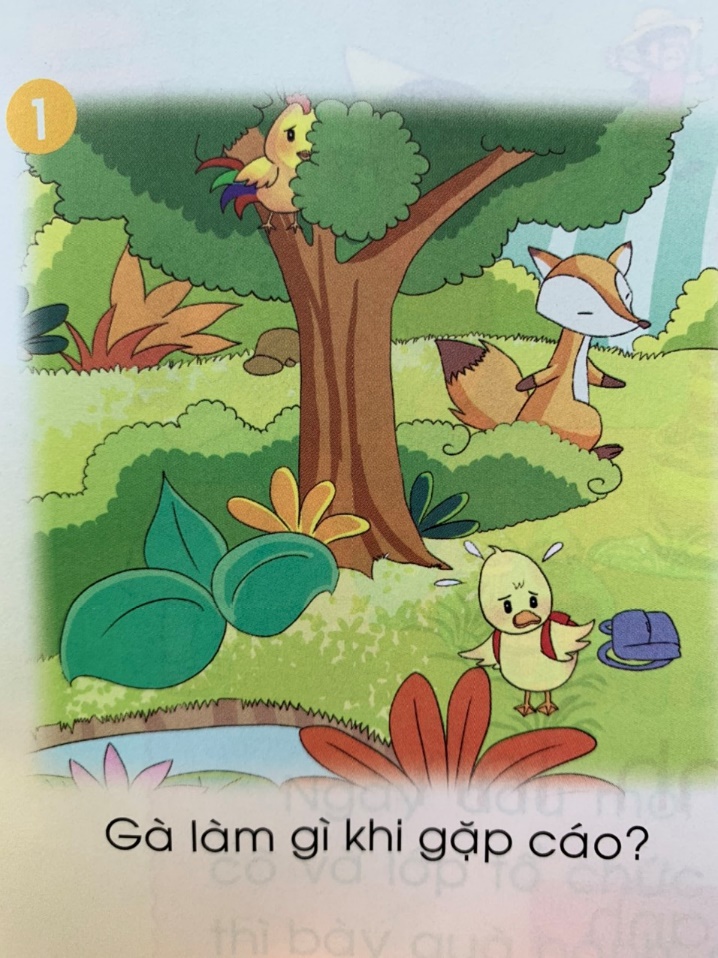 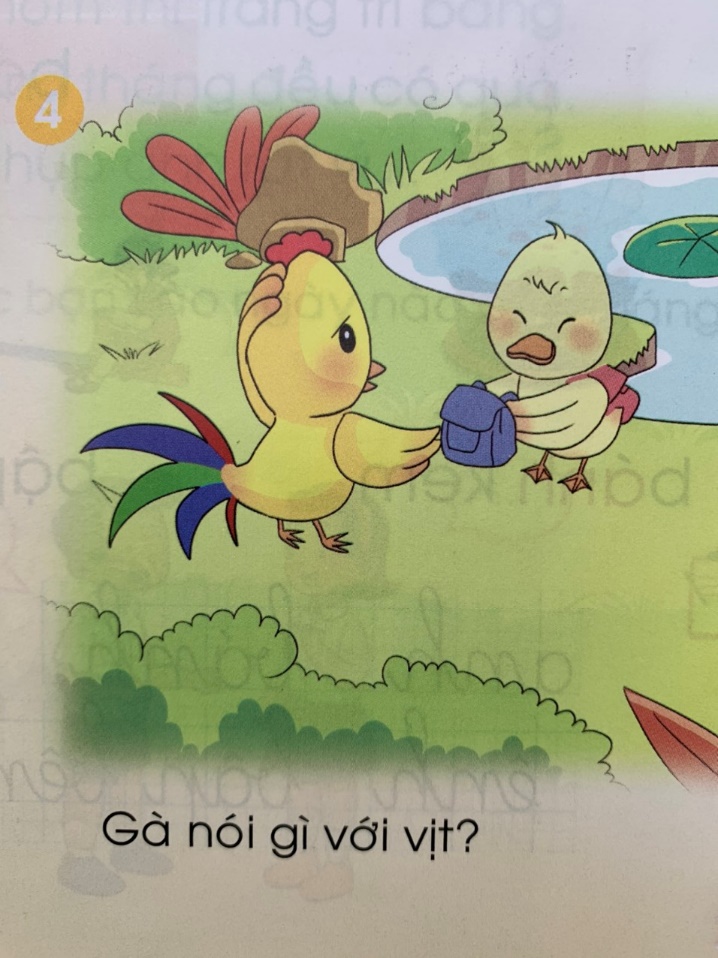 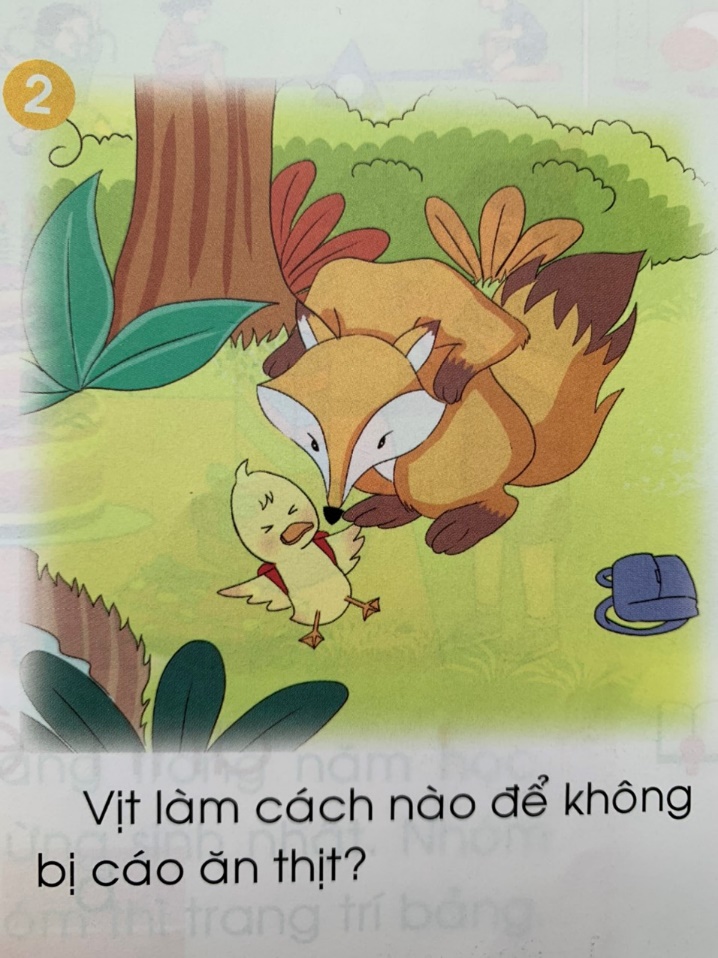 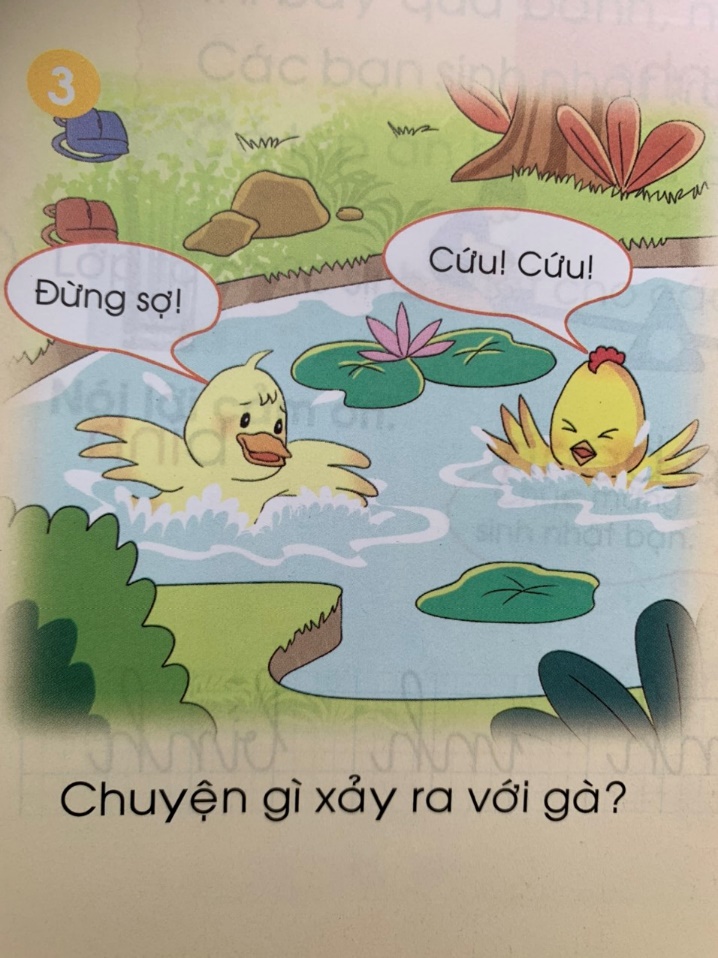 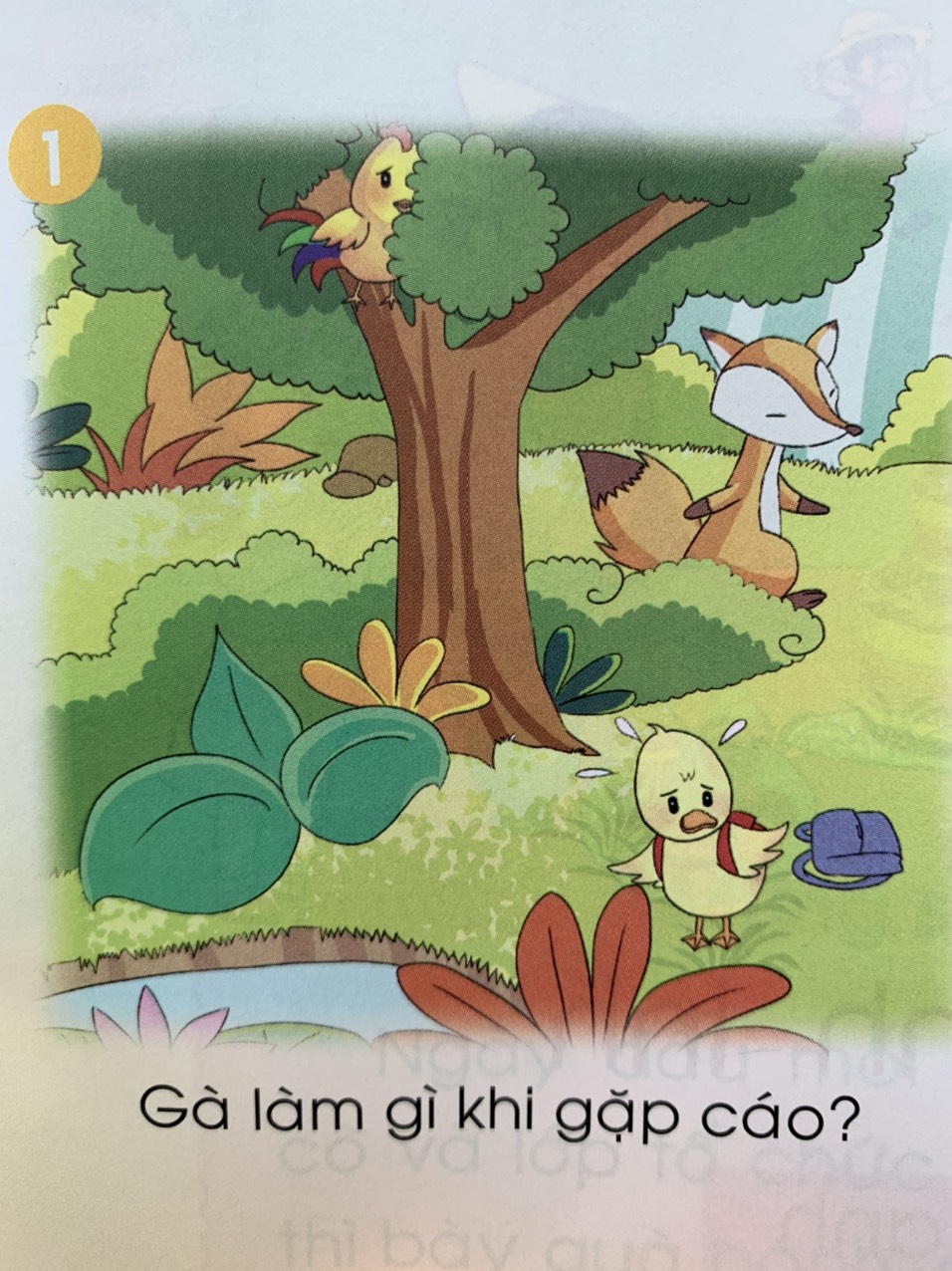 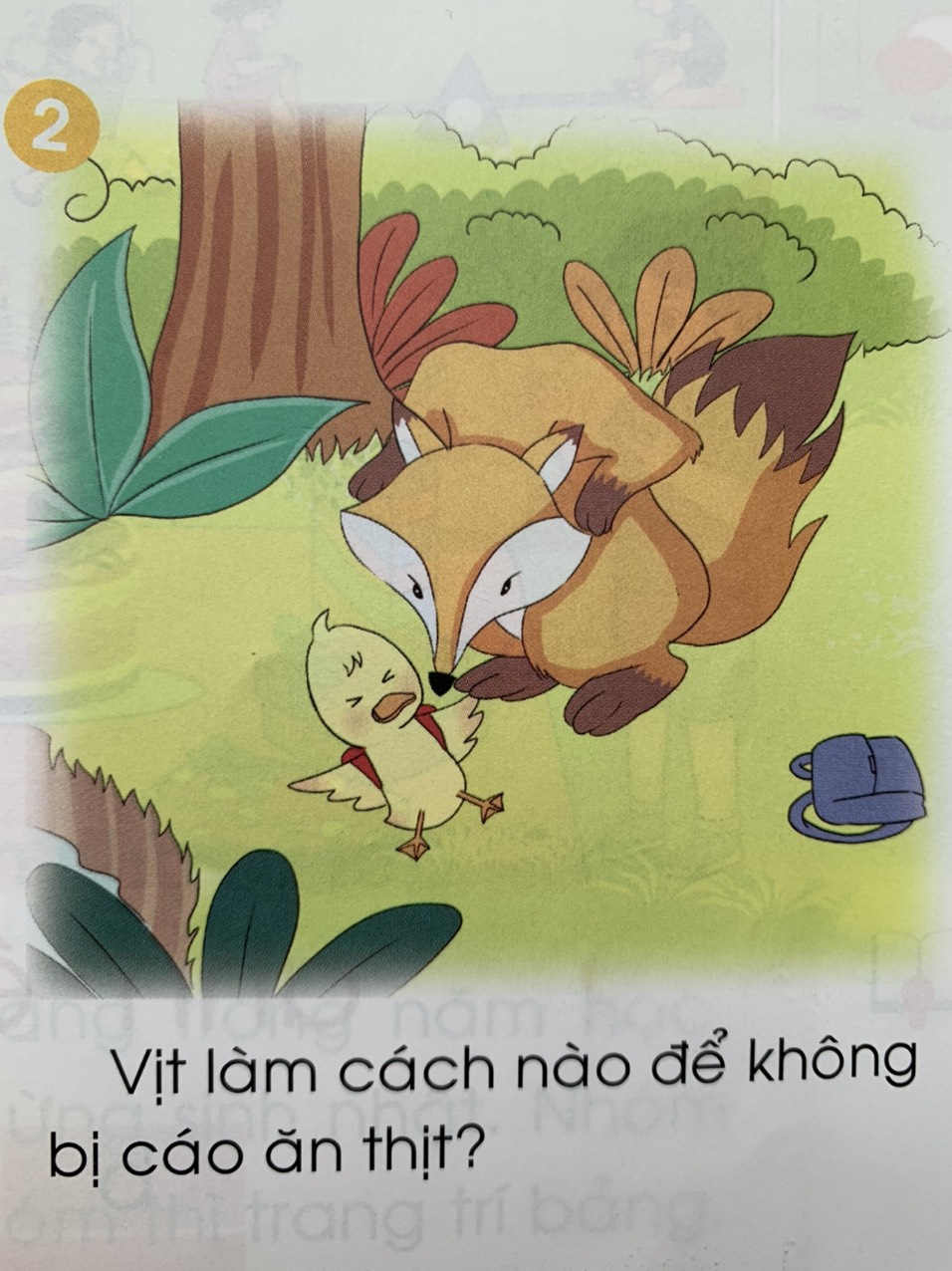 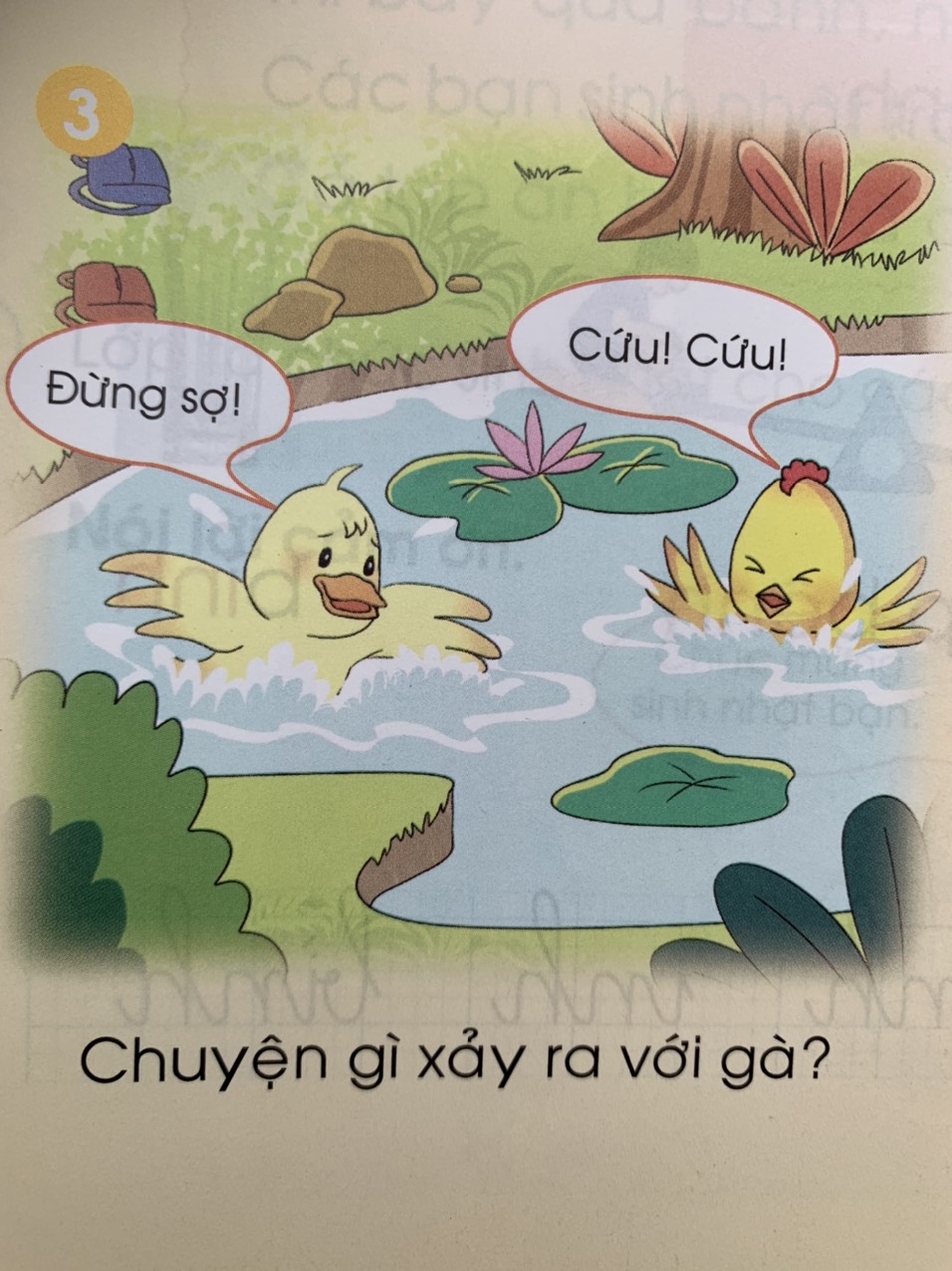